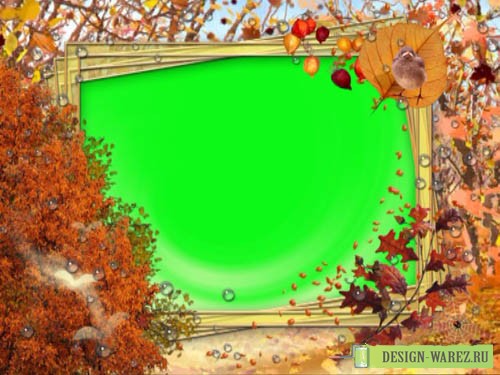 Занятие 1.
Принята ООН 10декабря 1948года
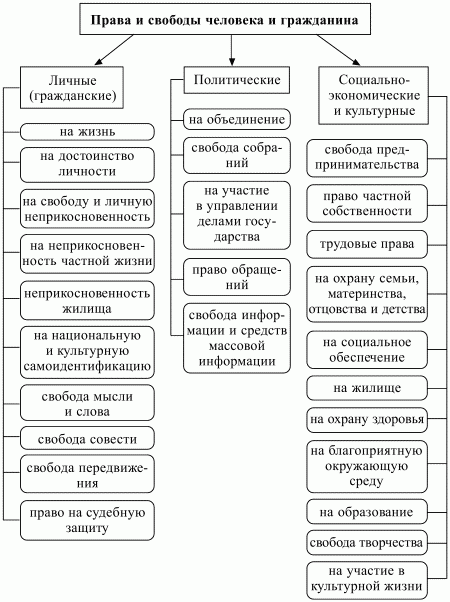 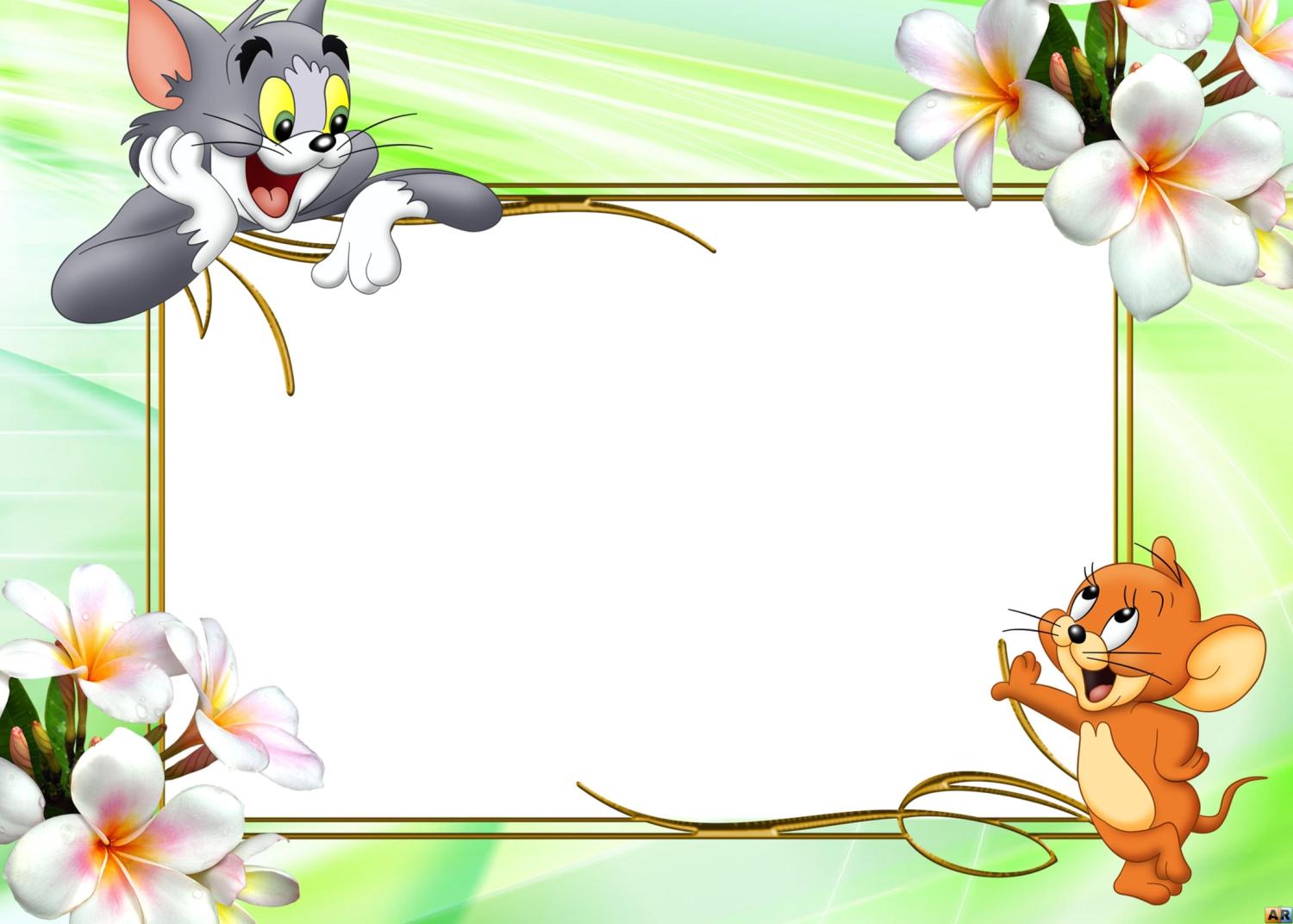 Занятие 2.
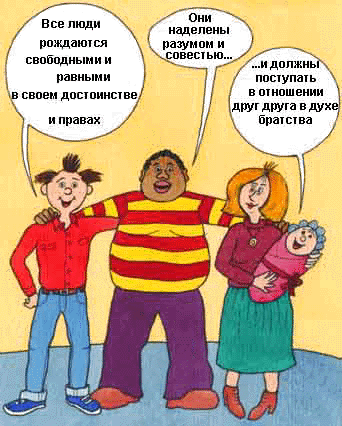 Статья 1.
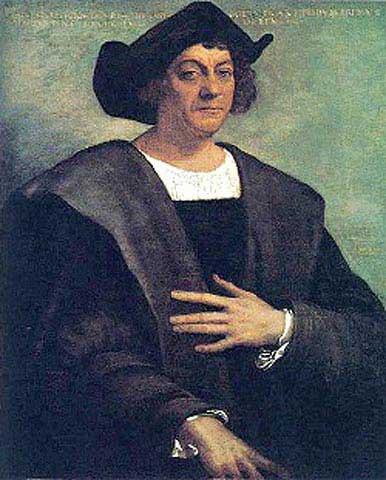 Христофор Колумб – первооткрыватель Америки
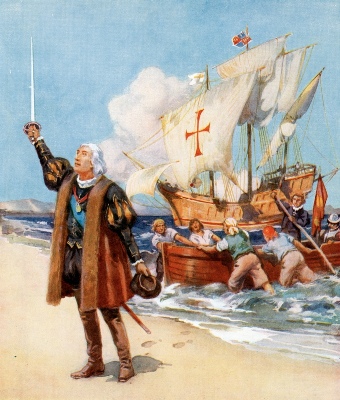 Высадка Христофора Колумба на Багамских островах
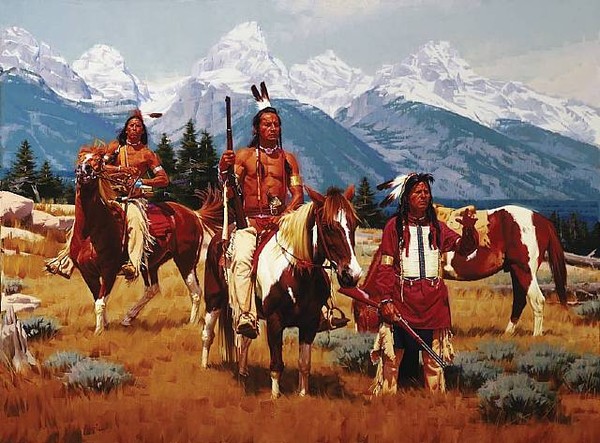 Коренные жители Америки - индейцы
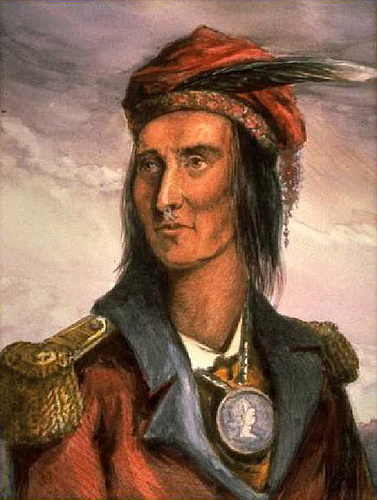 Вождь индейского племени шоуни - Текумсе
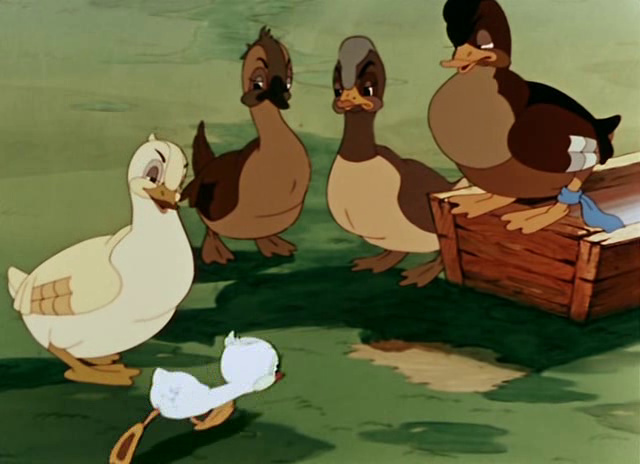 Вопросы к Статье 1Что значит относиться друг к другу по-братски?Приведите примеры, когда люди не признавались свобод­ными от рождения.
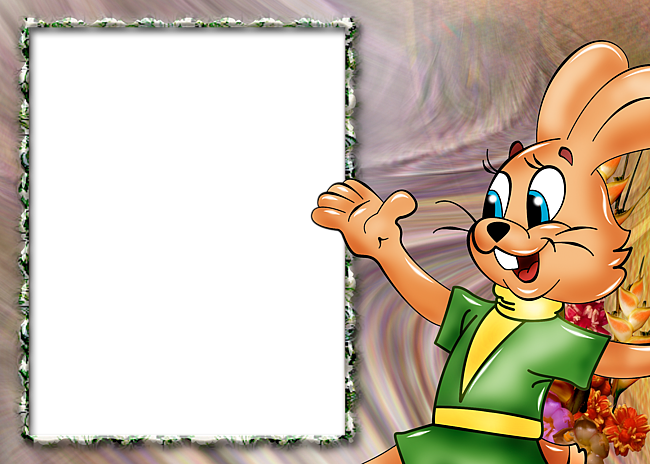 Занятие 3.
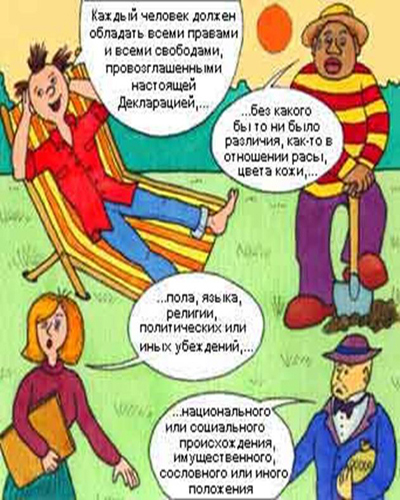 Статья 2.
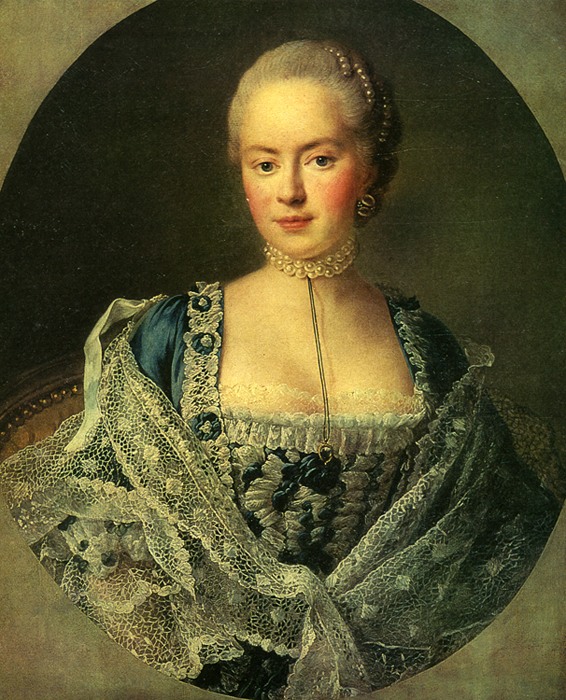 Дарья Салтыкова
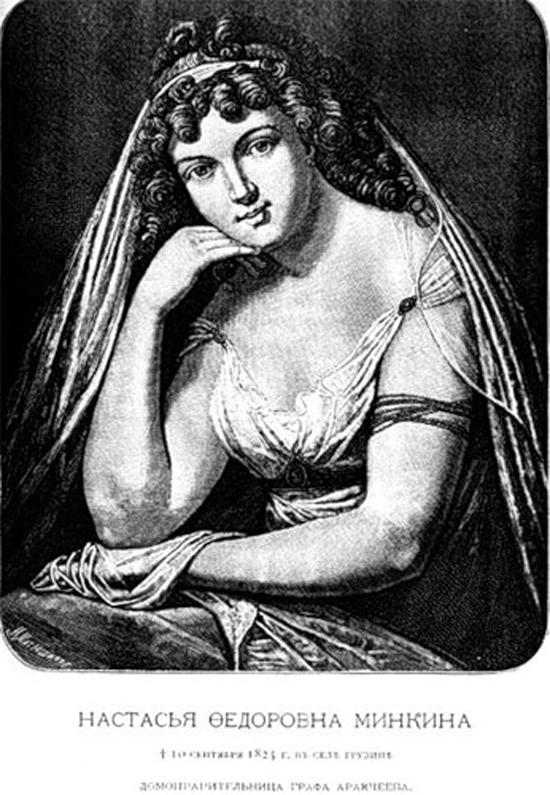 Настасья Шумская
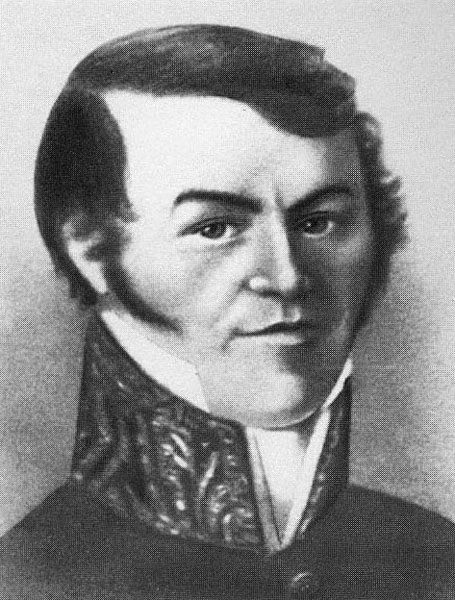 М.А.
Достоевский
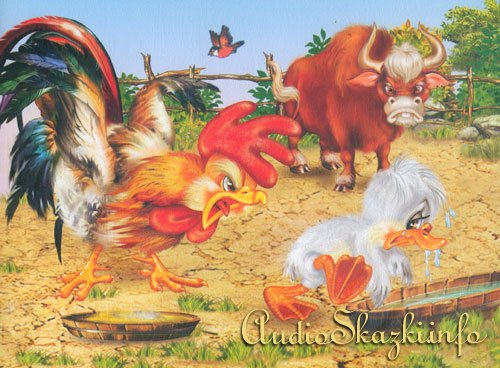 Вопросы к Статье 2Что такое социальное происхождение?Приведите примеры лишения граждан каких-либо прав из-за их принадлежности к другой расе или политических убеждений.
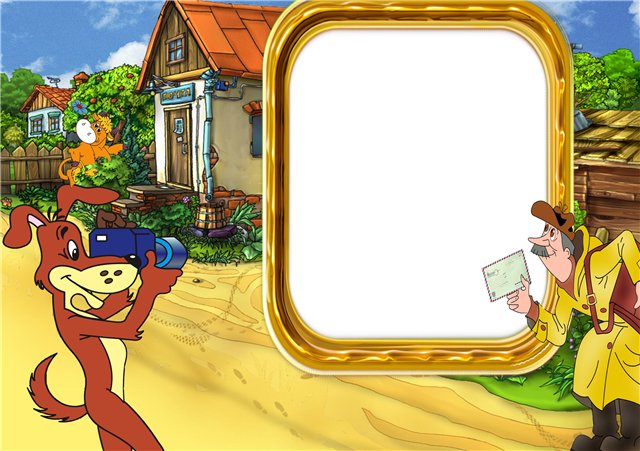 Занятие 4.
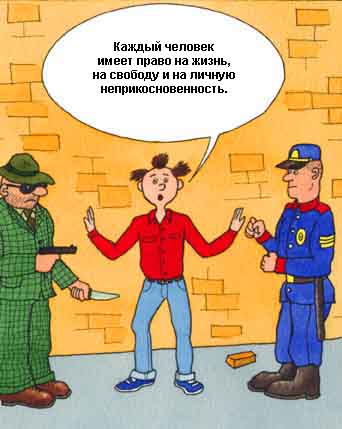 Статья 3.
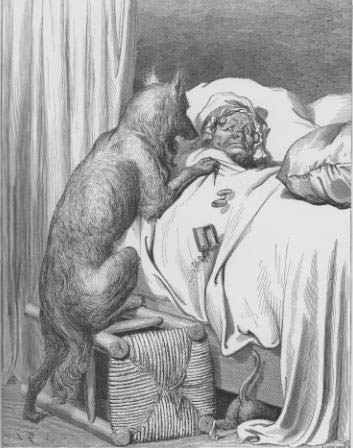 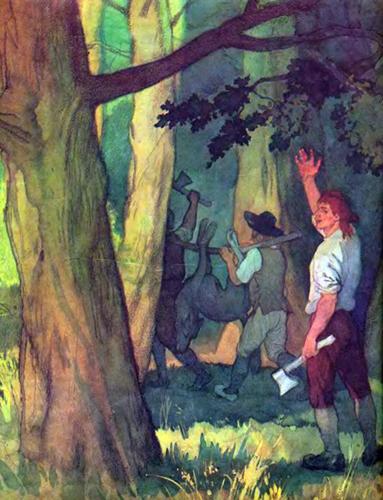 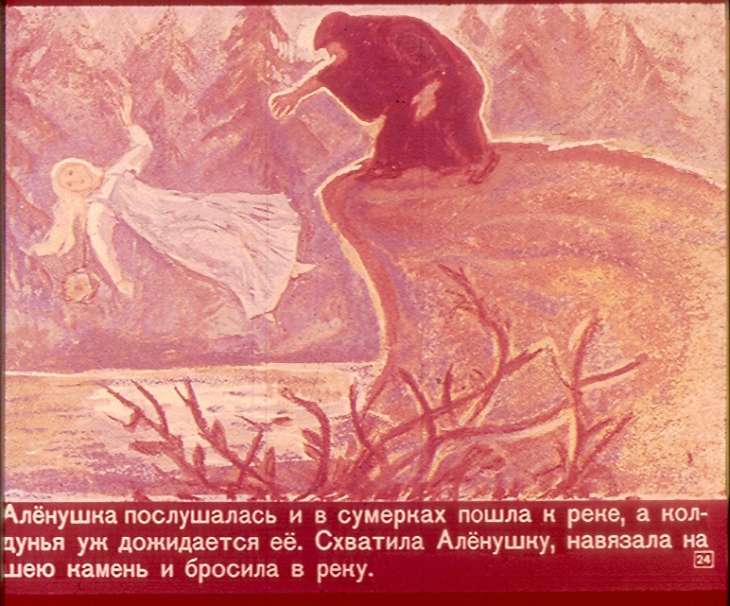 Вопросы к Статье 3Что такое личнаянеприкосновенность?Вспомните примеры из сказок, в которых нарушалось пра­во на личную неприкосновенность, жизнь и свободу.